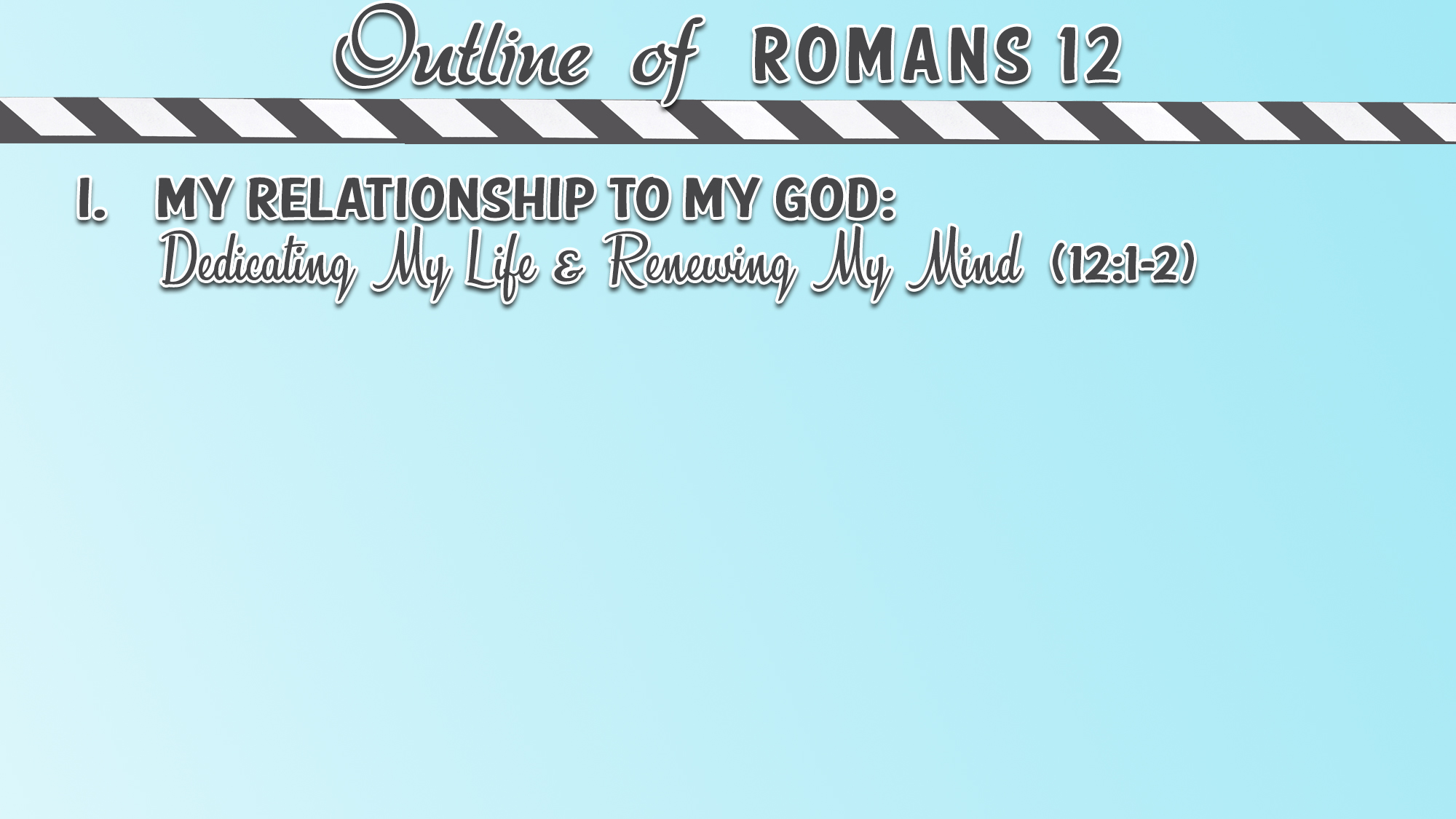 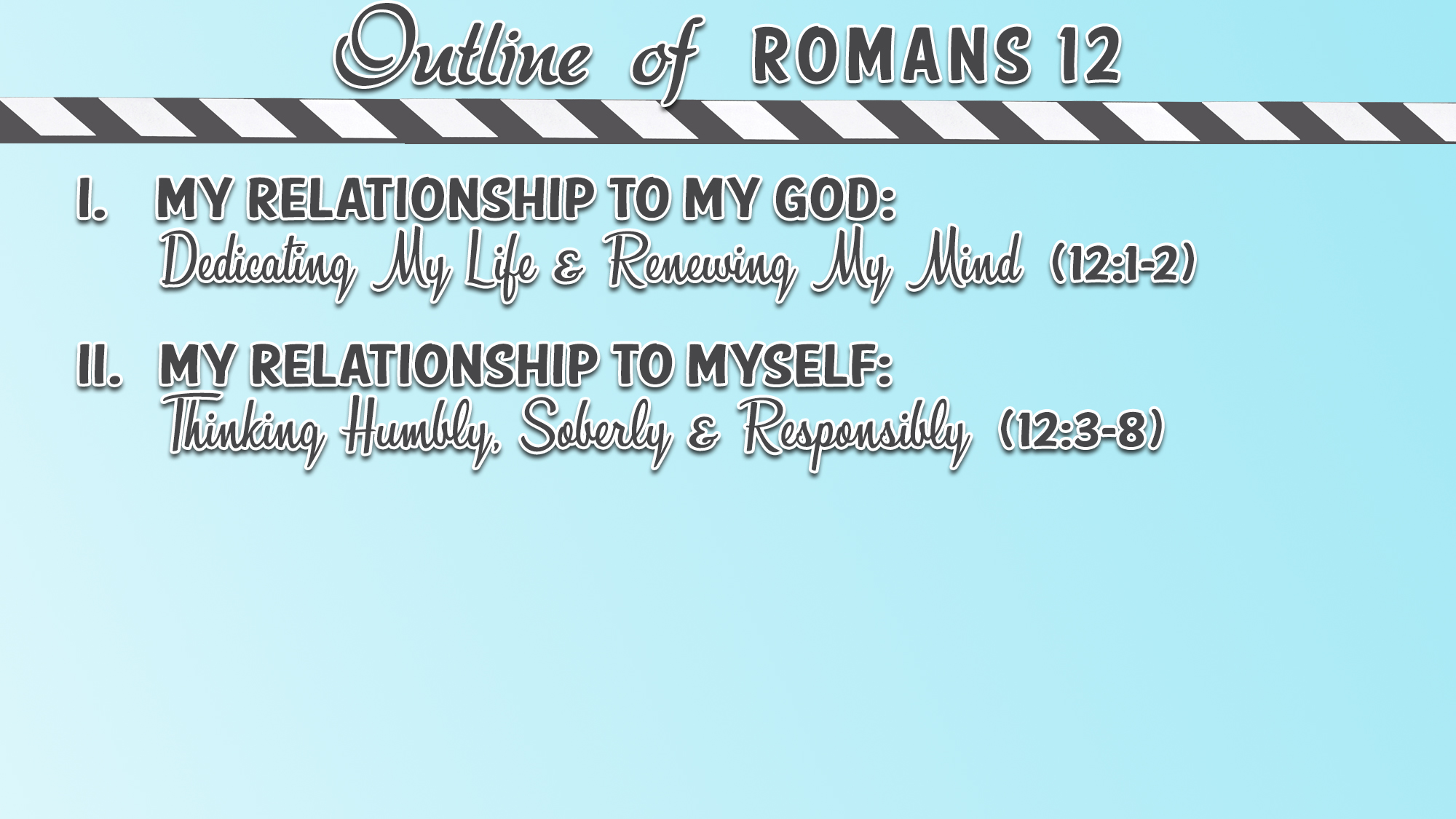 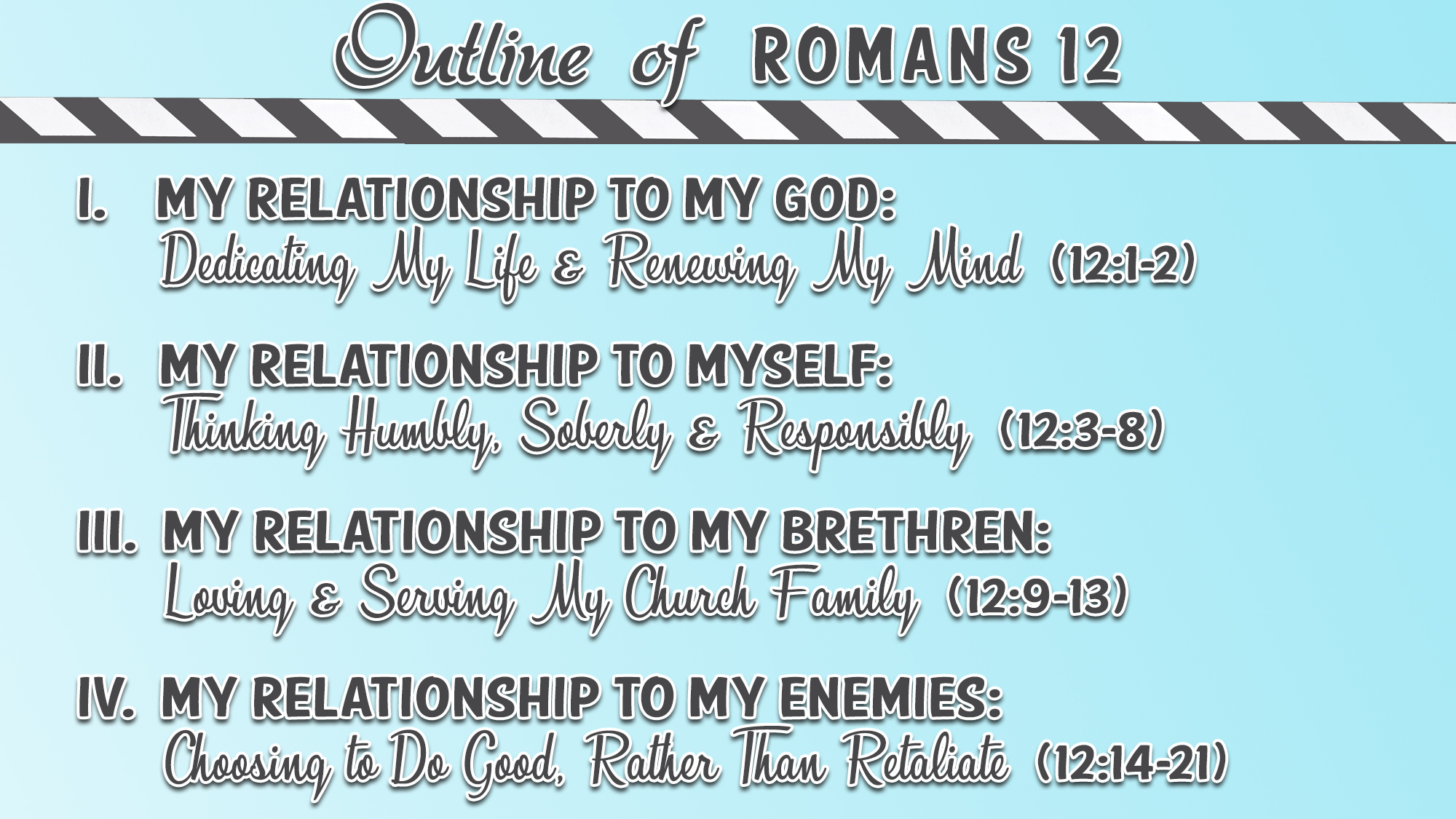 Loving My Church Family (12:9-10)
Love for my church family is rooted and motivated in AGAPE love (12:9)
It is an unconditional love
It is an unselfish love
It is a love of the will
Not based in emotions, likes and dislikes
Not an impulse from the feelings; not always run with natural inclinations
Not spend itself only upon those for whom some affinity is discovered 
It is a love that wants and seeks the best good of its object
John 11:5; 13:1; 15:13; Rom. 13:10; Gal. 5:13; 2:20; Heb. 12:6; Eph. 5:2, 25, 28, 33
It is ready to serve
The characteristic word of Christianity (Jn. 13:34-35; 14:15; 1 Jn. 4:7-5:2; Mt. 22:37-39)
Luke 6:27, 32, 35
John 3:16; Rom. 5:8
1 Cor. 13:4-7; 16:14
Loving My Church Family (12:9-10)
Love for my church family is rooted and motivated in AGAPE love (12:9)
Love for my church family is deepened and expressed in PHILEO love (12:10)
The verb is “phileo” and the noun is “philadelphia”
It is a brotherly love – a love that Christian brethren have for each other
The emphasis is on a tender, affectionate love
John 11:3, 36; 21:14-17; Heb. 13:1; 1 Pet. 1:22; 3:8; 2 Pet. 1:7
Loving My Church Family (12:9-10)
Love for my church family is rooted and motivated in AGAPE love (12:9)
Love for my church family is deepened and expressed in PHILEO love (12:10)
Love for my church family grows & flourishes with PHILOSTORGOS love (v.10)
Philostrogos combines:
“philos” = “beloved” (“Phileo” = tender, affectionate love)
“Storgos” = “family love/affection,” involving “natural affection” (Rom. 1:31; 2 Tim. 3:3)
Tenderly loving with familiar affection (full of tenderness) – bound by a family tie
Serving My Church Family (12:9-13)
Loving and serving “without hypocrisy” (12:9)
The Greek word “hupokrisis” lit. means “an answer”
It came to mean “the acting of a stage-player,” as the actors answered in dialogue
Hence, it meant “pretense, hypocrisy”
Matt. 6:2, 5, 16; 7:5; 15:7; 23:13-29
We must be “genuine” and “sincere” in our interactions with one another
No “play-actors” in church (Gal. 2:13; 1 Pet. 1:22; 2:1)
Serving My Church Family (12:9-13)
Abhorring what is evil (12:9)
The Greek “apostugeo” lit. means “to hate away from” anything evil
It meant “to shudder” with “a strong feeling of horror” – despise, hate bitterly
We are to always turn in horror from what is wrong, having extreme dislike for it 
We must abstain from it (1 Thess. 5:22) because we abhor it
Serving My Church Family (12:9-13)
Clinging to what is good (12:9)
The Greek “kollao” meant “to glue, cement securely, fasten firmly together”
Glue yourself to that which is best for each other – to what is right and good
Translated “cleave” – like to your wife (Gen. 2:24)
We must “test all things,” making a sharp distinction between “good” and “evil” (1 Thess. 5:21)